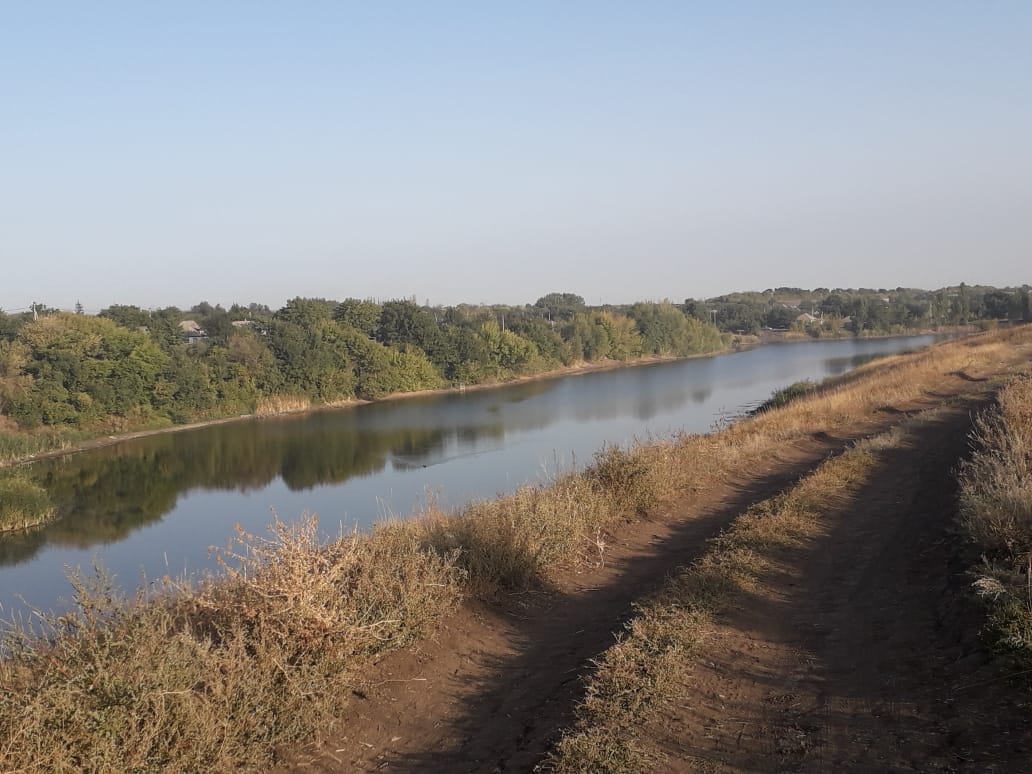 Проект БЮДЖЕТА
На 2023 год 
и плановый период
2024-2025 годов
Ковалевского сельского поселения Красносулинского района
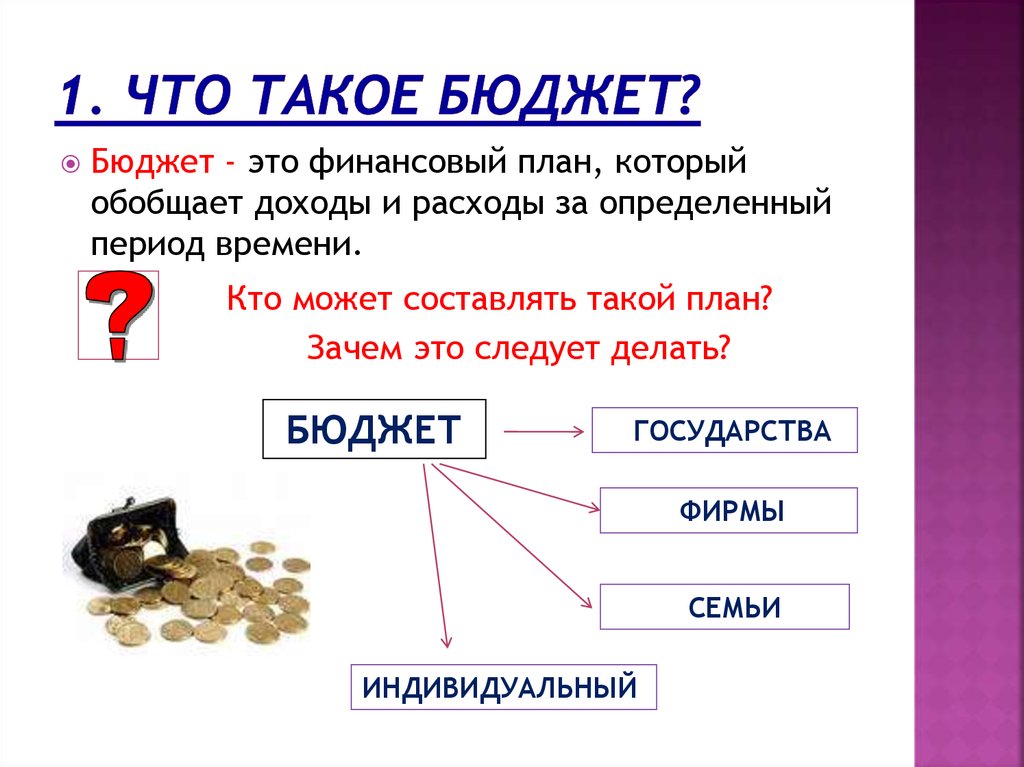 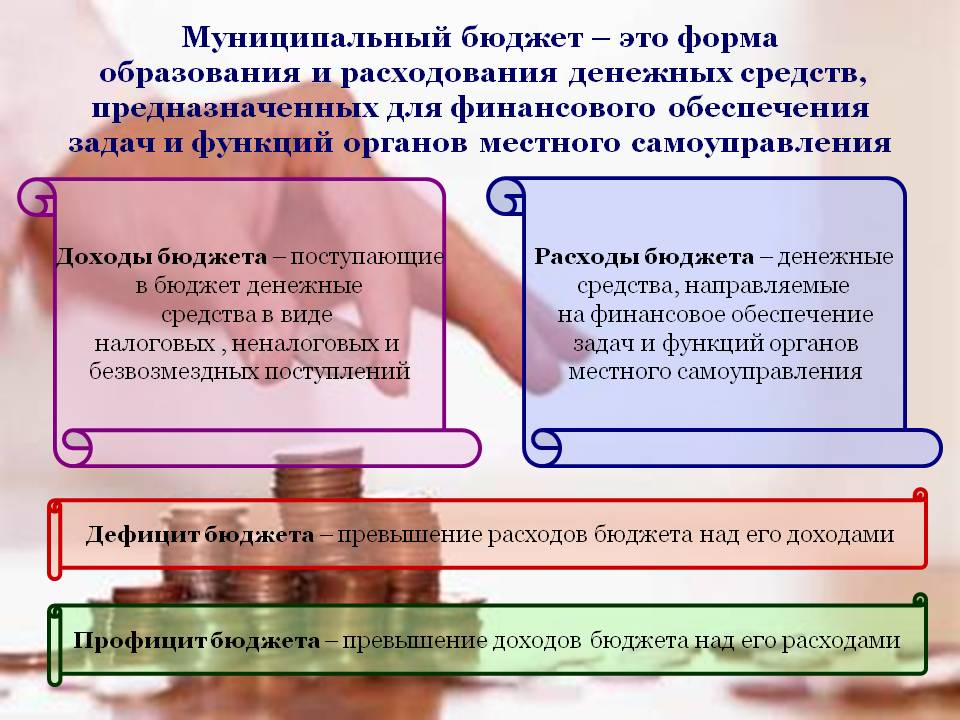 Основа формирования проекта бюджета Ковалевского сельского поселения на 2021 год и плановый период 2023 и 2025 годов:
Прогноз социально-экономического развития Ковалевского сельского поселения на 2023-2025 годы (Постановление  Администрации Ковалевского сельского поселения Красносулинского района от 29.07.2022 № 66)

Основные направления бюджетной и налоговой политики Ковалевского сельского поселения на 2022-2024 годы (Постановление Администрации Ковалевского сельского поселения от 20.10.2020 №82
Муниципальные программы Ковалевского сельского поселения(проекты изменений в них)
Проект бюджета на 2023 год и на плановый период 2024 и 2025 годов направлен на решение следующих ключевых задач:
Основные характеристики бюджета на 2023-2025 годы
Основные параметры бюджета Ковалевского сельского поселения на 2023 год
Основные параметры бюджета Ковалевского сельского поселения на 2023-2025 годы
Динамика доходов бюджета поселения
Собственные доходы Ковалевского сельского поселения
Структура налоговых и неналоговых доходов бюджета Ковалевского сельского поселения
Динамика поступлений налога на доходы физических лиц в бюджет Ковалевского сельского поселения
Безвозмездные поступления*
*Объем безвозмездных поступлений в бюджет поселения будет уточнен на основании проекта областного
бюджета для рассмотрения ко 2 чтению на 2023 год и на плановый период 2024 и 2025 годов
Расходы бюджета поселения
Муниципальные программы Ковалевского сельского поселения в бюджете поселения
В соответствии с решением от 20 июля 2018 года № 59 «Об утверждении Положения о бюджетном процессе в муниципальном образовании «Ковалевское сельское поселение» проект бюджета составлен на основе муниципальных программ Ковалевского сельского поселения.

Всего на реализацию 8 муниципальных программ Ковалевского сельского поселения в 2023 году предусмотрено 42506,9 тыс. рублей, в 2024 году – 7999,8 тыс. рублей и в 2025 году – 7866,9 тыс. рублей. В программах на три предстоящих года сосредоточено 99,4, 94,4 и 94,9 процентов соответственно от всех расходов бюджета поселения.
Расходы бюджета поселения, формируемые в рамках муниципальных программ Ковалевского сельского поселения, и непрограммные расходы
Расходы на культуру
Расходы на жилищно-коммунальное хозяйство
Программная структура расходов бюджета поселения